The number of crossings of curves on surfaces
Moira Chas   from Stony Brook University
King Abdul- Aziz University
Spring 2012
1
Example of surface without boundary
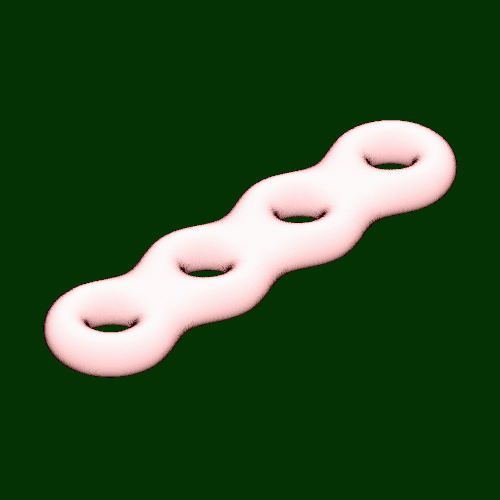 2
Example of surface without boundary
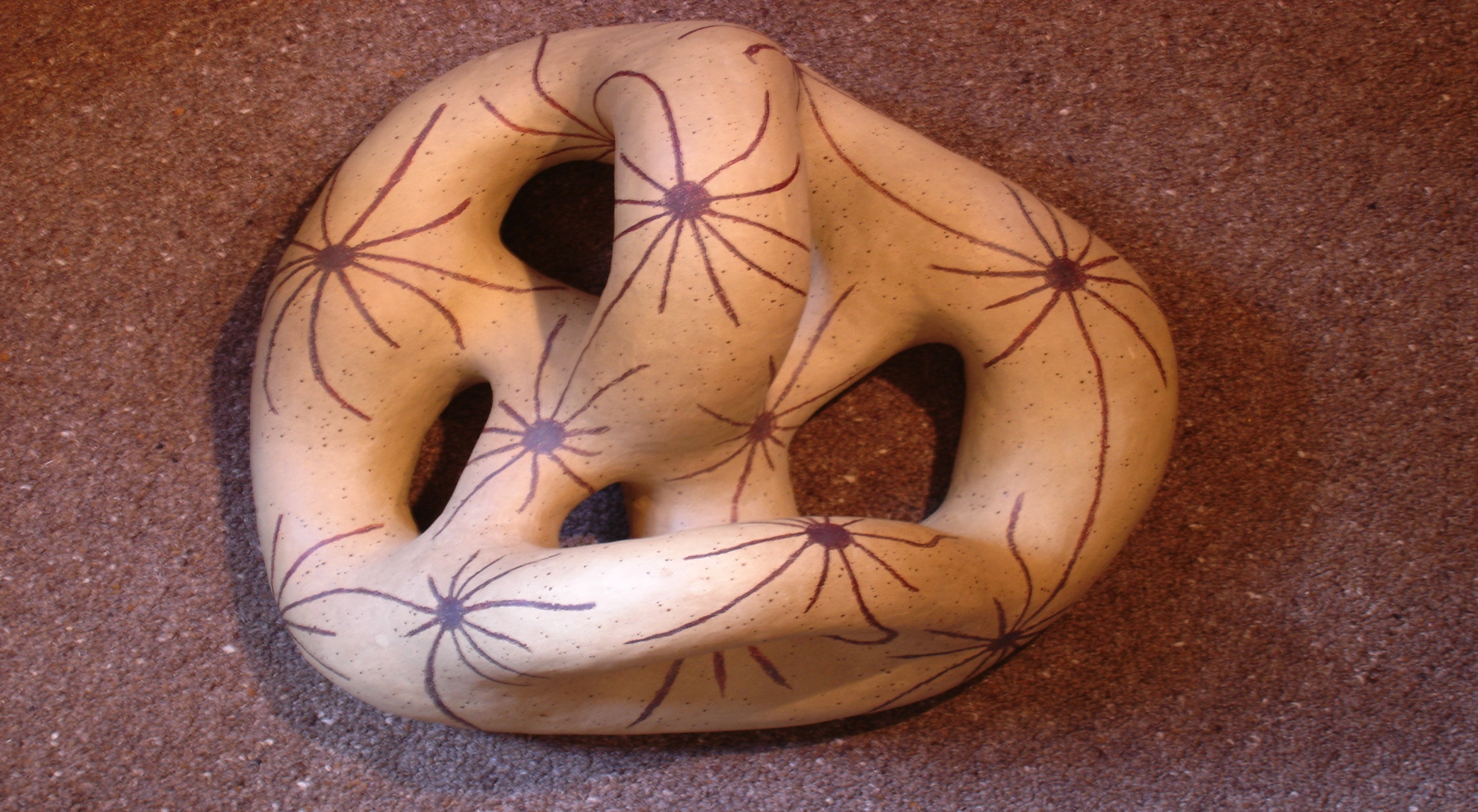 3
Example of surface with  boundary
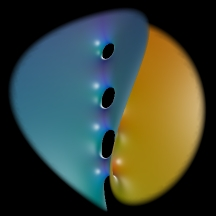 4
Example of surface with boundary
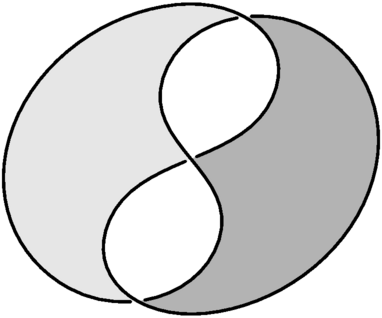 5
Example of surface with boundary
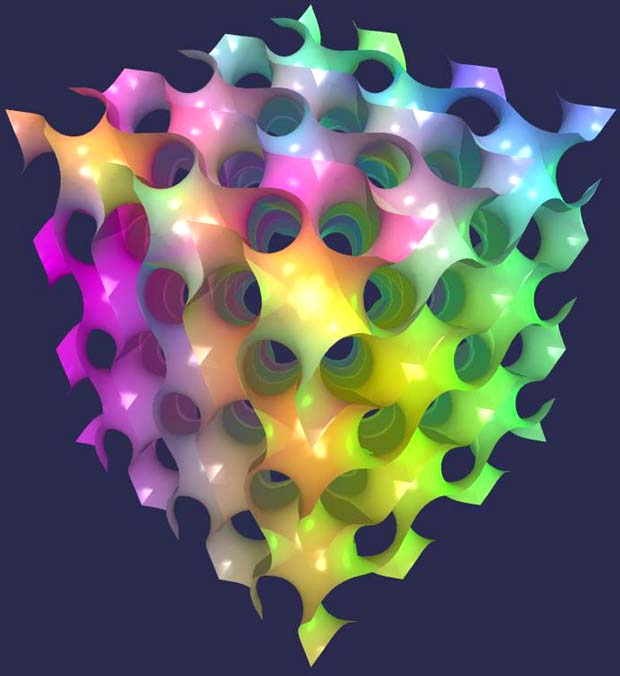 6
Topology joke: A topologist can't distinguish a coffee mug from a doughnut
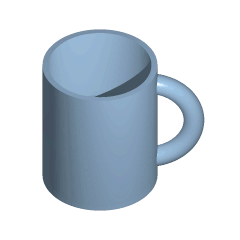 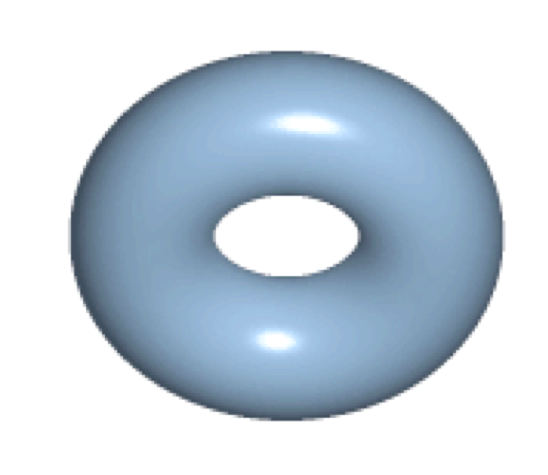 Animation on this page courtesy of wikipedia
Orientation of a surface
A surface is orientable if it is “two sided” or equivalently, if it does not contain a Möbius strip.
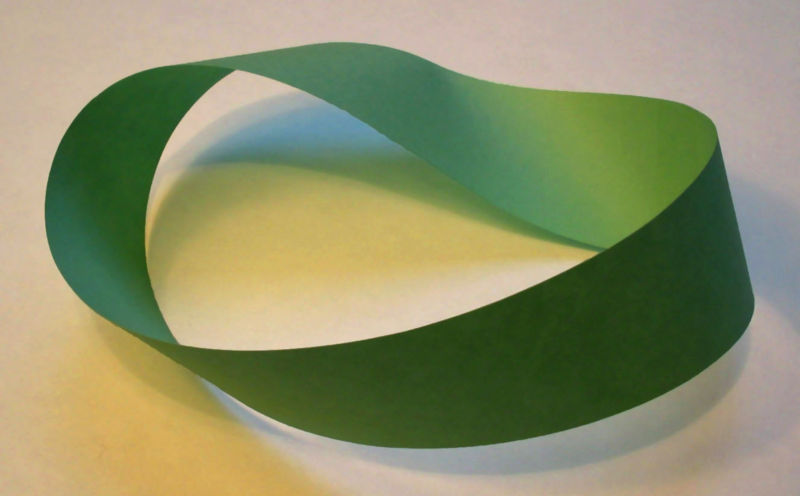 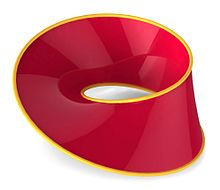 From now on, we will consider only orientable surfaces
8
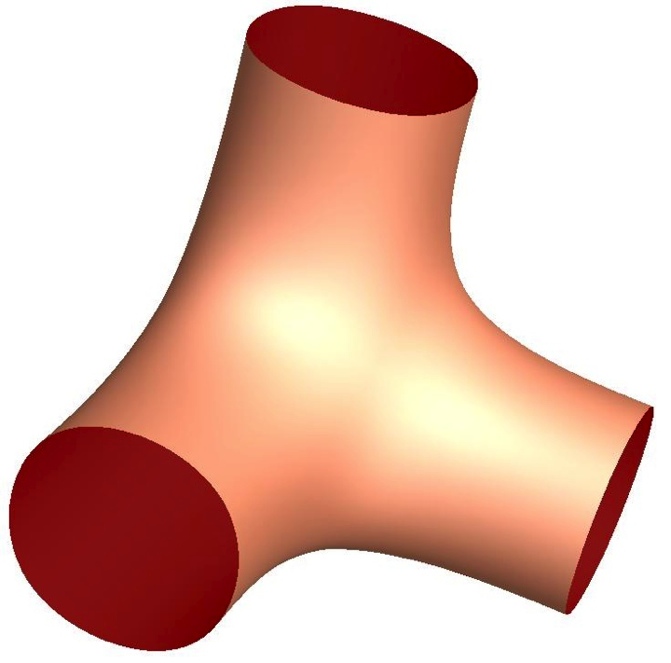 We will study surfaces fro the topological point of view. These two surfaces are equivalent from the topological point of view.
[Speaker Notes: Moebius strip]
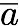 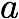 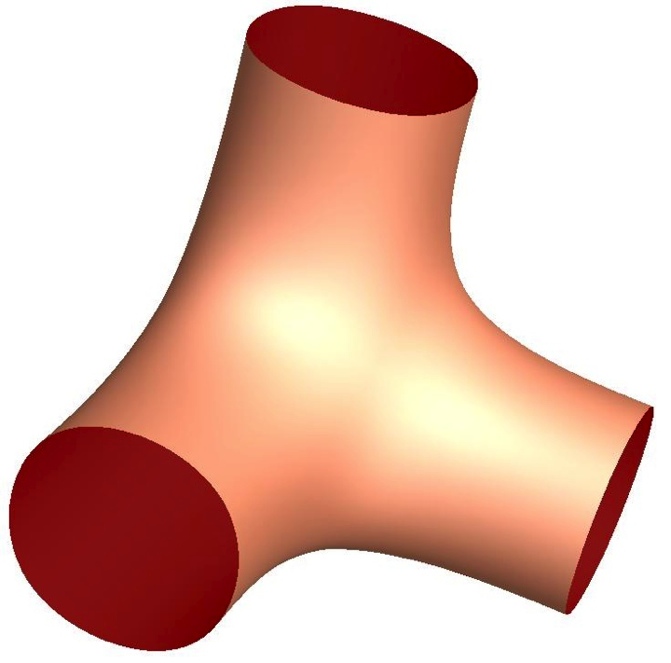 In order to study surfaces, we will  “cut” them. A cut goes from a boundary component to another, and it is labeled as in the figure.
[Speaker Notes: Moebius strip]
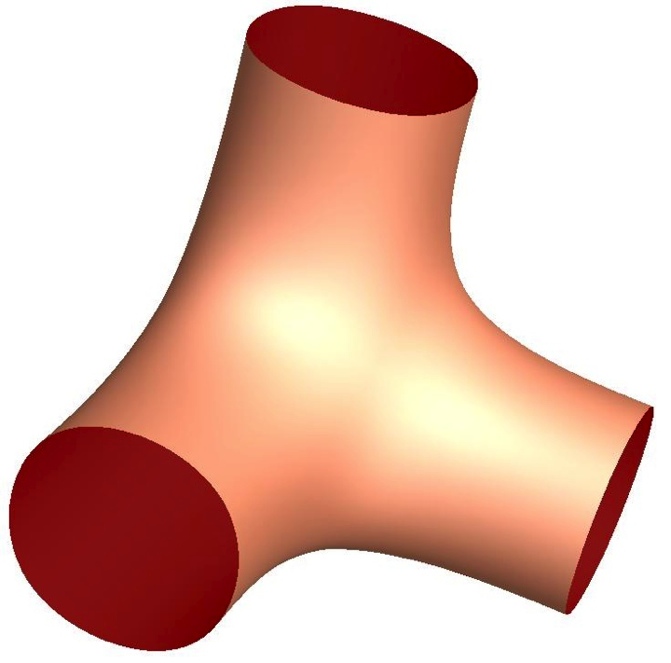 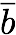 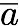 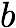 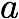 We “open up” the cuts
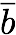 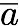 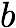 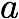 [Speaker Notes: Moebius strip]
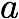 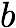 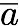 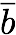 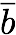 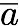 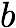 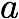 After we open up the cuts, we deform the surface to a polygonal shape. (This deformation gives an equivalent shape from the topological point of view)
Then we read the ring of letters. This ring contains all the topological information of the surface.
Sw
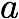 W
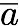 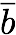 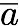 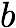 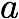 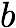 Encoding
the 
surface
W -> Sw
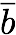 [Speaker Notes: Moebius strip]
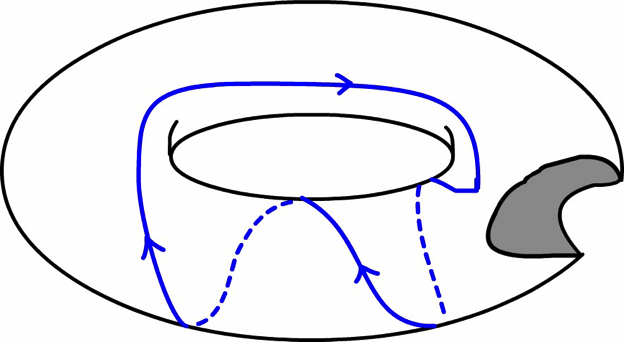 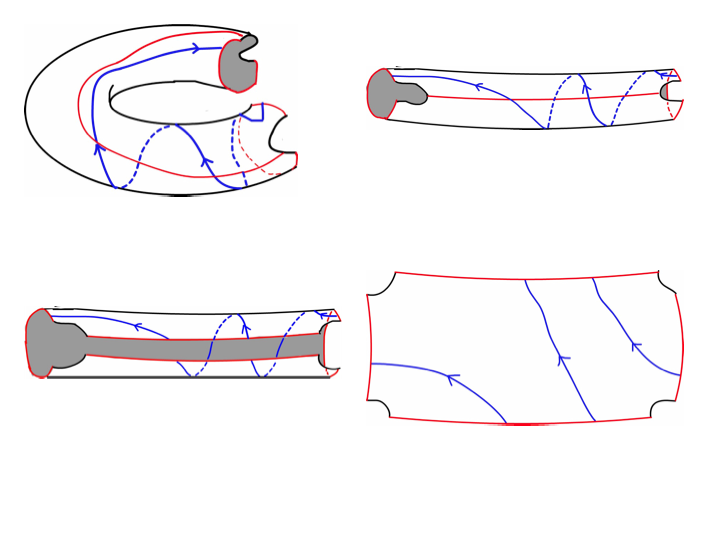 Another example of cutting and opening up a surface.
Note that we obtain a different ring of letters.
Sw
Encoding
the 
surface
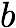 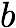 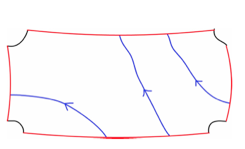 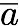 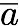 W
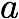 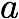 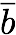 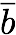 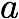 Sw
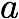 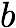 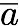 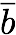 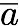 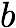 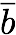 W
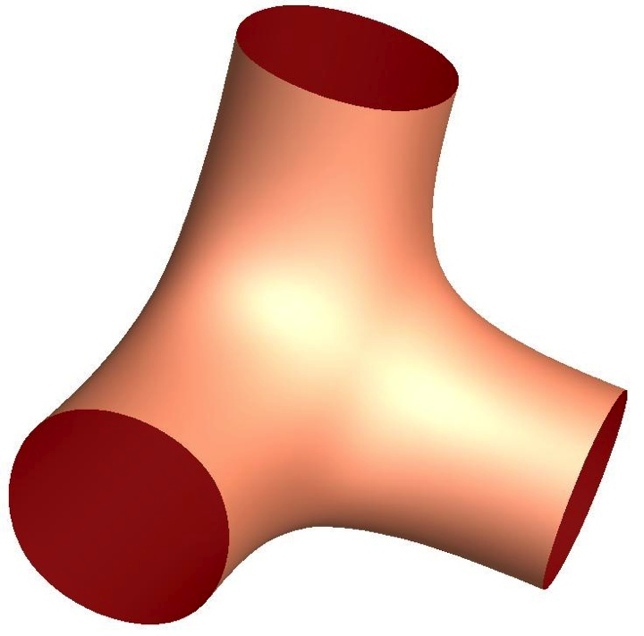 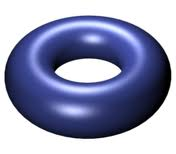 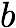 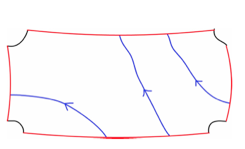 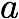 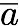 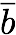 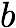 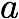 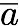 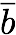 Surface
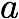 W=
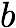 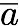 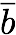 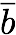 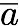 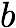 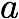 A surface alphabet A is a finite alphabet such that for each letter x then x is in A.         ( x = x)
A surface word is a ring of symbols in a surface alphabet A containing each letter of A exactly once.
A surface word W determines a surface with boundary.
Every surface with boundary is determined by some surface word.
Sw
EXAMPLE: 
A=
{    ,     ,    ,   }
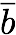 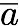 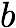 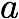 15
Conventions: 
Most words are cyclic
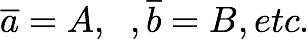 A (closed, oriented) curve on a surface is a continuous map from the oriented circle to the surface
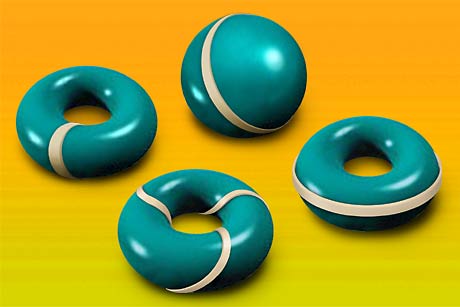 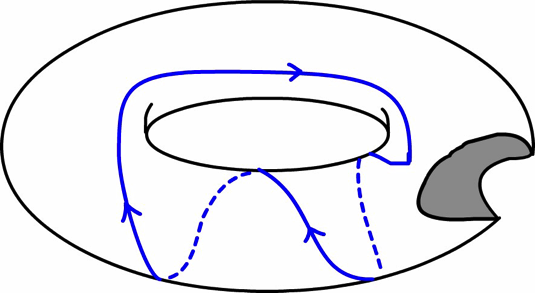 Two curves α and β on a surface S are homotopic if α can be deformed continuously into β on S as maps from the circle into the surface.
Homotopy
Two curves α and β on a surface S are homotopic if there exist a continuous map 
F: S1 x [0,1] -> S, such that 
	F(t, 0)= α(t) 
	F(t, 1)= β (t)
for all t in S1.
Note: the curve never leaves the surface when being deformed.
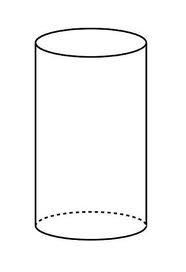 α
F(t,1)
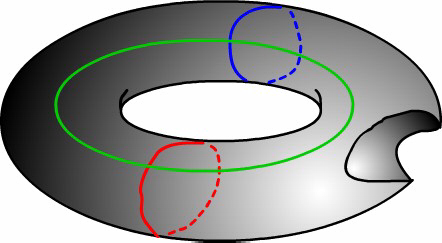 F(t,s)
β
F(t,0)
Homotopy
movie
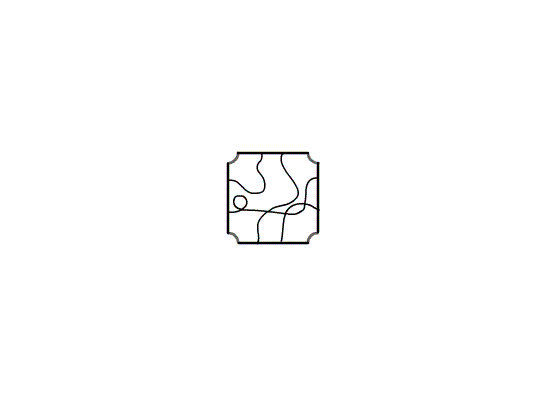 Two curves α and β on a surface S are homotopic if there exist a continuous map 
F: S1 x [0,1] -> S, such that 
	F(t, 0)= α(t) 
	F(t, 1)= β (t)
for all t in S1.
Another example of two curves  closed α and β on a surface S which are homotopic
A simple curve is a curve without crossings.
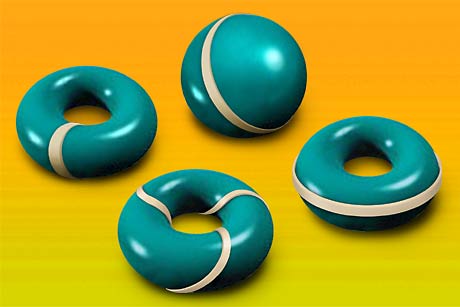 But not all simple curves are so “simple”
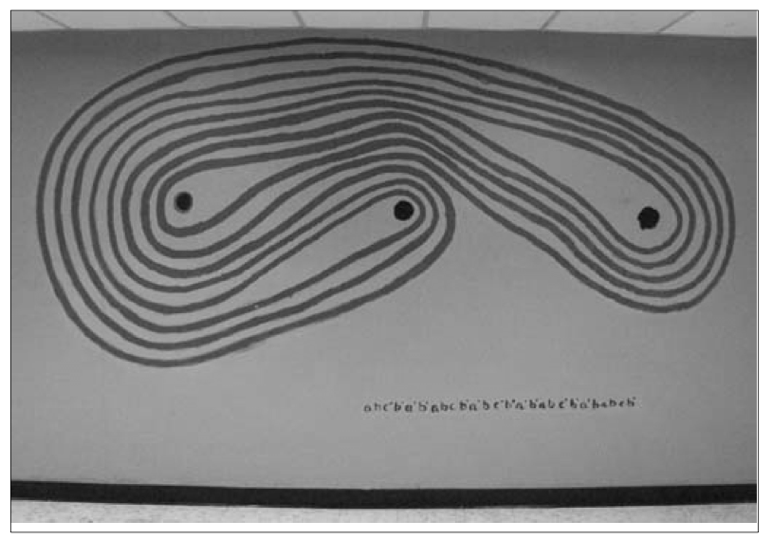 From now on, we fix a surface word (and therefore a surface)
We encode a free homotopy class.
a
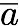 b
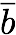 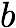 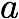 a
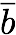 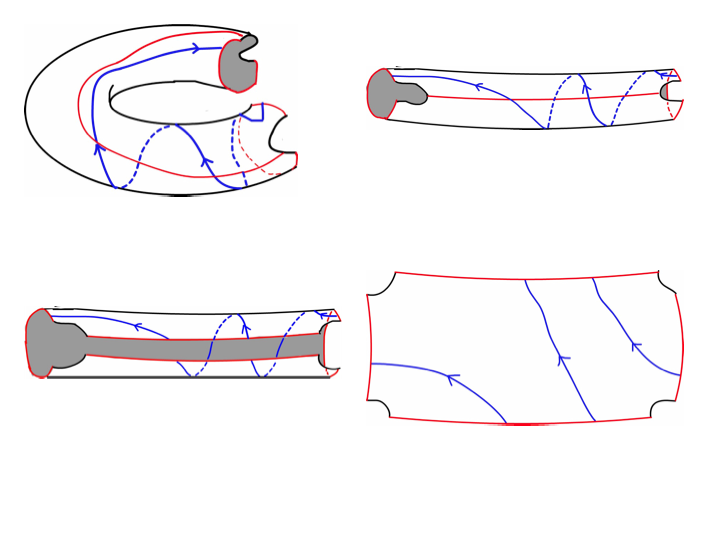 Encoding a free homotopy class
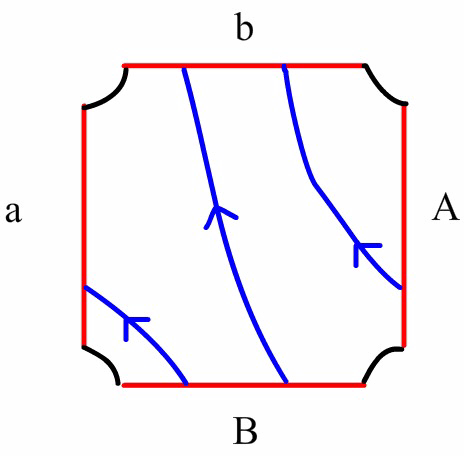 bba
ā
a
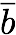 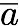 b
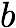 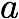 b
ā
a
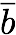 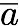 b
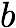 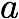 A reduced cyclic word in a surface alphabet A is a ring of symbols of A such that for each letter u in A, u and  ū do not appear consecutively.
(Recall) A  surface word is a ring of symbols (like aAbB) which determines a surface.
27
27
W surface word in surface alphabet A
Example A={a,b,A,B}, W=aAbB.
 SW an orientable surface with boundary
Examples. 
If W=aAbB then SW=

If W=abABthen SW=


If W=abABcdCD=


We consider free homotopy classes of closed directed curves
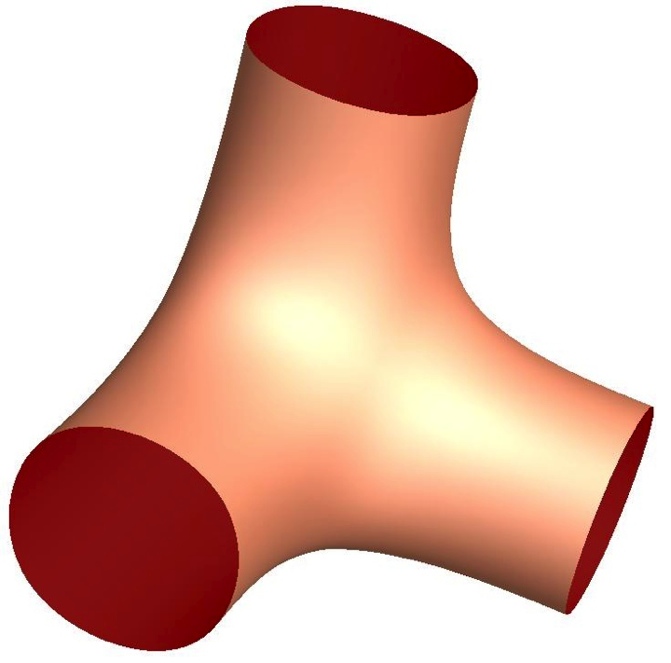 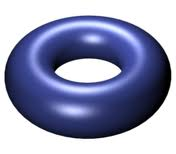 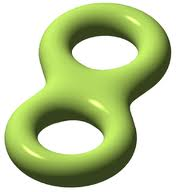 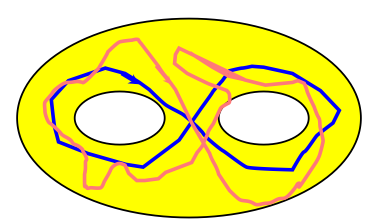 28
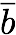 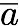 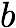 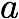 On the pair of pants aAbB (or any surface with boundary Sw)
one to one correspondence
free homotopy classes of curves on Sw
reduced cyclic words in A
The minimal self-intersection number of  the free homotopy class w, SI(w) is the minimum number of crossings of a curve in  w
minimal self intersection number = ?
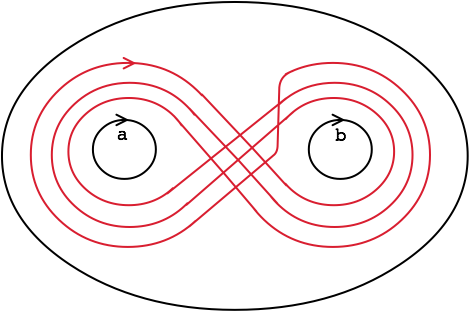 These two curves are homotopic. What is the minimal self-intersection number of their class?
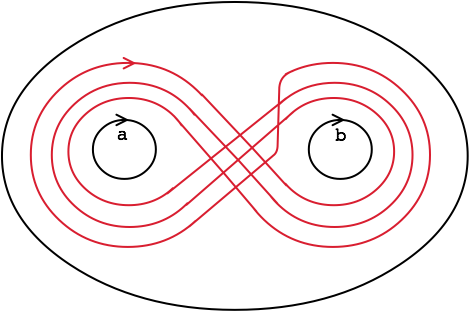 The (cyclic) word aab “talks” about its self-intersection number
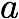 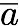 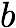 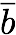 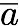 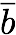 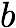 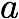 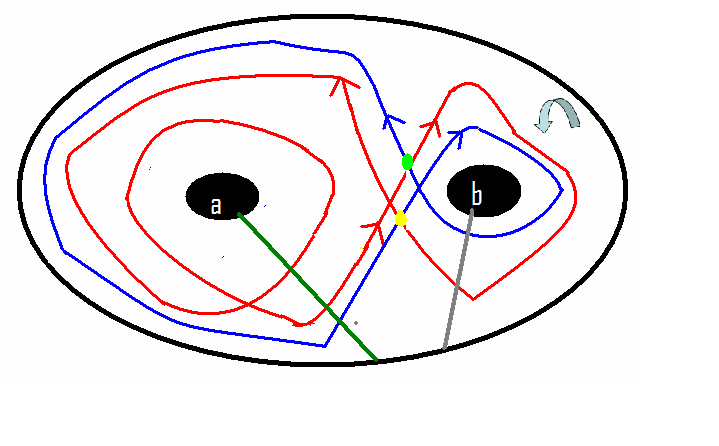 32
The (cyclic) word aab “talks” about its self-intersection numbers
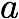 (ba, ab)
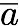 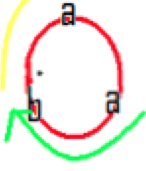 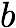 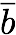 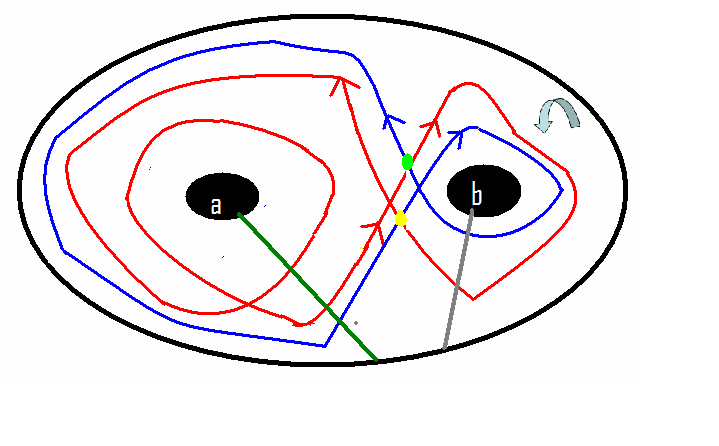 33
In the torus (Surface word abAB)w=aaabaBB
b
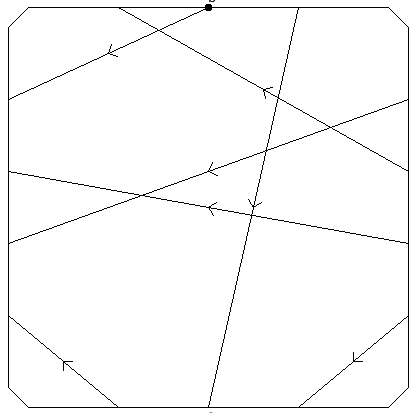 Representative with
minimal self-intersection
(with Chris Arettines 
algorithm)
a
A
B
The algorithm to find a representative with minimal self-intersection  can be found at 
www.math.sunysb.edu/~moira/applets/chrisAplet.html
In the punctured torus (Surface word abAB)w=aaabaBB
b
Linked pairs
aaabaBB, aaabaBB  -> aa, BB  
aaabaBB ,aaabaBB  -> aa,BB
aaabaBB, abaBBaa ->aab, Baa
BaaabaB,aaabaBB  ->Baaa, aaab 
aaabaBB , aabaBBa -> aba, Bba
aaabaBB,aaabaBB  -> aBB, aba
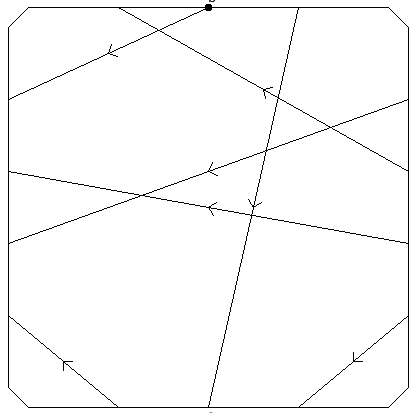 6
5
3
1
a
A
4
2
B
Linked pairs are 
determined by  V
linked pairs of w
Self-intersection points of α.
Theorem (Reinhart ‘62, Birman-Series ‘83, Cohen-Lusting ‘86, C. ‘04)
b
Let S be an orientable surface with boundary.
Let V be a surface word yielding S~SV. (Example V=abAB)
Consider a free homotopy class of curves on S, labeled by a cyclic reduced word w (Example w=aaabaBB)
Let α be a representative of w self-intersecting transversally in the minimal number of points.
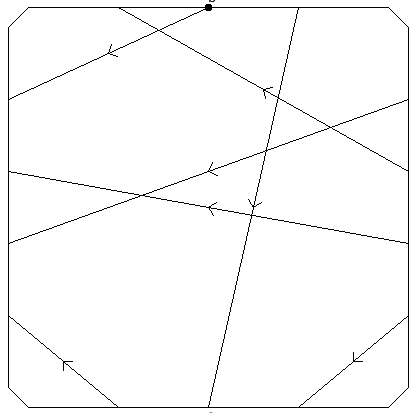 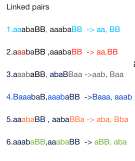 a
A
one-to-one
correspondence
B
37
38
39
40
126  cyclic reduced words of 6 letters
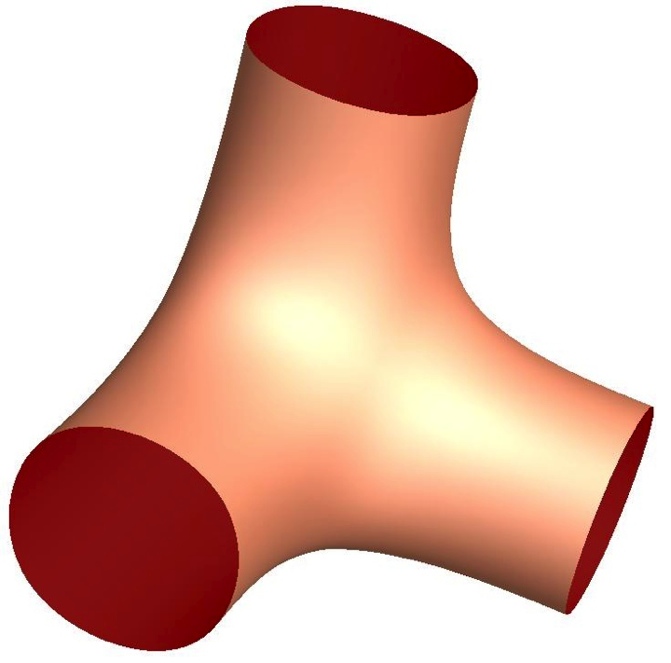 Self-intersection/length for the pair of pants W=aAbB
Approximately, 61,000,000 cyclic reduced words of length 19
organized by number of crossings.
192/4~90
192/9~40
Fix a set U, write it as an increasing union of finite sets CL.
Consider a function f from U to R (the real numbers)
For each L, and each positive number r, study 
M(L,u) =
 #{u in CL such that f(u)<r} /#CL.
U= all free homotopy classes of closed curves on S.                                    CL = all elements in U that can be described with a word of L letters.

For each u in U, set f(u)=self-intersection number of u.
Theorem: When L is large, 
M(L,u)=shaded
	area
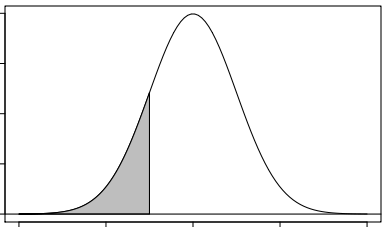 u
Fix S an orientable surface with boundary S, Choose a surface word  W such that S~SW,
Self-Intersection-Combinatorial length in pants, aAbB
Open Problems: 
Describe and explain patterns in columns.
More generally, describe the function       F(L,i)=number of words in cell (L,i).
45
Self-Intersection-Combinatorial length in pants, aAbB
Open Problems: 
Describe and explain patterns in columns.
More generally, describe the function       F(L,i)=number of words in cell (L,i).
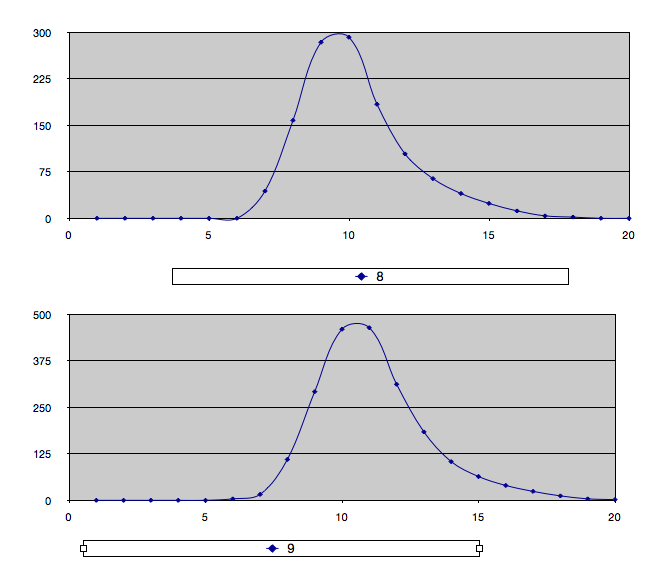 F(L, 8)
F(L,9)
46
Self-Intersection-Combinatorial length in pants, aAbB
Open Problems: 
Describe and explain patterns in columns.
More generally, describe the function       F(L,i)=number of words in cell (L,i).
Sum F(L,i) over all L.
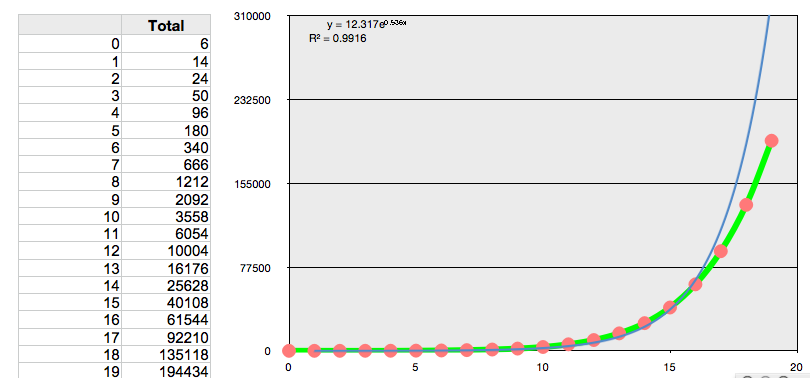 47
Self-intersection-Combinatorial length for the torus with one boundary abAB.
We consider a table similar to the one before, but counting only words that are not power of other words (for instance, we DO NOT count abab=(ab)2)
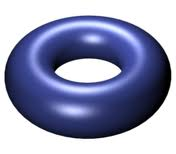 48
Theorem (Phillips, C.) Let w be a cyclic reduced word in a, b, A, B with L letters. 
If w represents a conjugacy class in the fundamental group of the punctured torus abAB then the  maximal self-intersection of w is at most
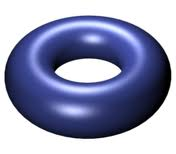 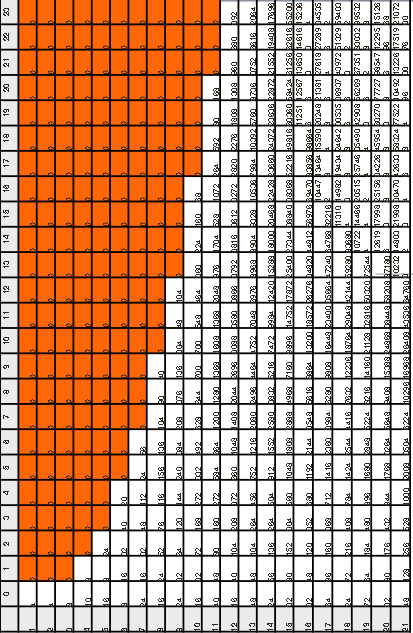 (L − 2)2/4         if L is even
(L - 1)(L - 3)/4  if L is odd
These bounds are sharp.
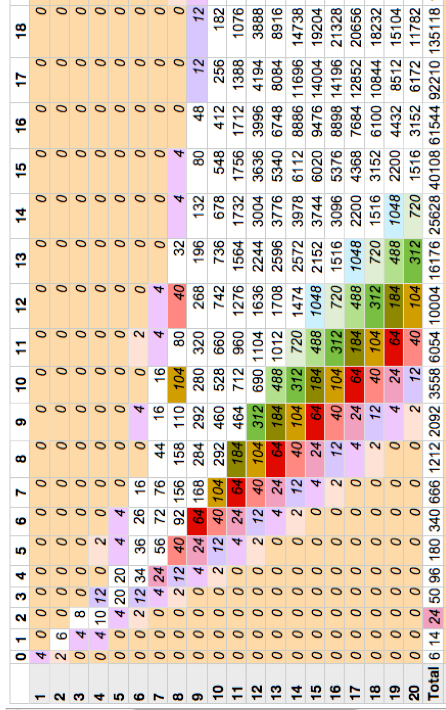 Theorem (Phillips, C.)  Consider thrice puntured sphere aAbB. The  maximal self-intersection of a cyclic reduced word of length L is at most
L2/4 + L/2 -1
If L is even, the bound is sharp.
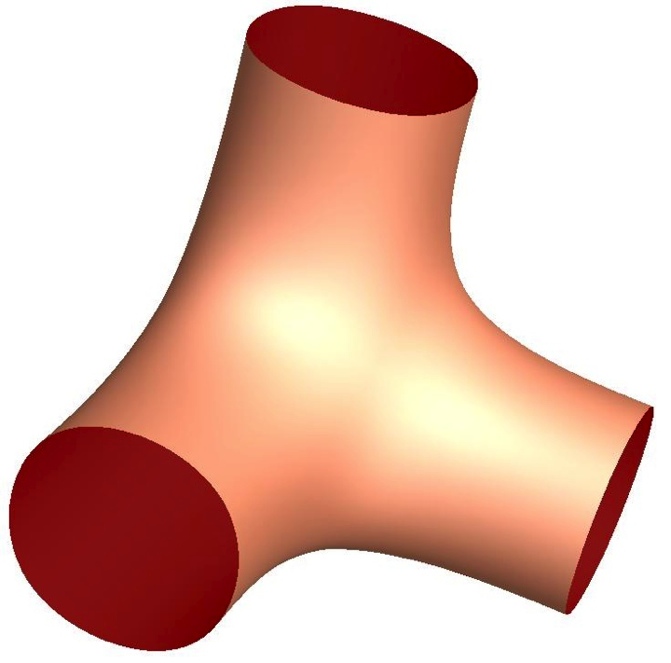 Theorem: The self-intersection of such a word is at most (L-1)/2
Conjecture: If w is a cyclic reduced word of length L “labeling” a free homotopy class in the fundamental group of the thrice puntured sphere aAbB then the  maximal self-intersection of w is at most
(L2 − 1)/4;
If L is odd, the bound is sharp.
Theorem: When #A=4, max SI of L-word is approximately  L2/4
By computer experiments, we conjecture:  
When #A=6, max SI of L-word is approximately L2/3
When #A=8, max SI of L-word is approximately 3L2/8
Open problem: If #A/2=n, then the maximal self-intersection of a word of length L, is at most 
		(n-1)L2/(2n)
Compare to mean grows like
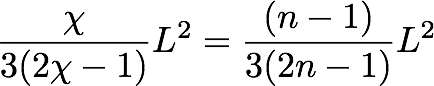 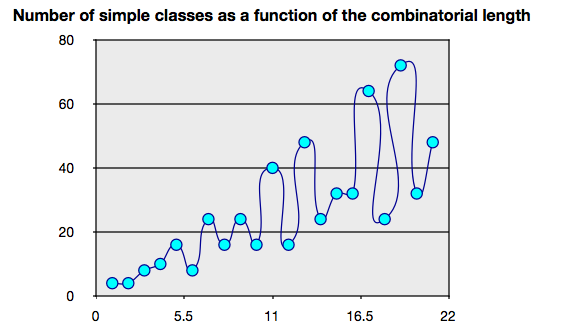 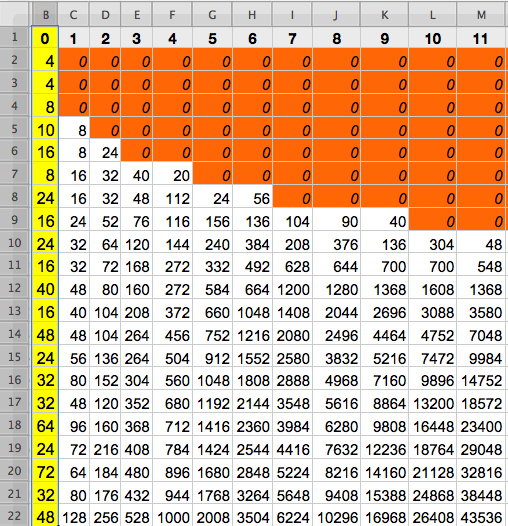 We study the first column (number of cyclic reduced words with 0 self-intersection as function of combinatorial length.
52
Maryam Mirzakhani proved that the growth of the column  SI=0 is indeed quadratic.
Igor Rivin, using Mirzakhani’s ideas, proved that the growth of the column SI=1 is quadratic.
Row i, column j: number of words of self-int j of length at most i.
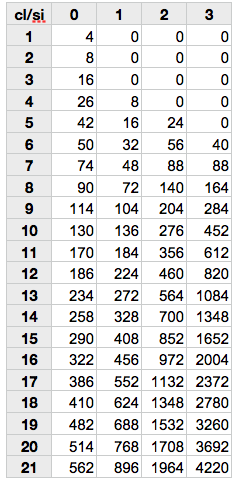 The computer experiment suggest that all columns yield quadratic functions.
Open problem: Find the coefficient of these quadratic functions.
53
Maryam Mirzakhani proved that the growth of the column  SI=0 is indeed quadratic.
Igor Rivin, using Mirzakhani’s ideas, proved that the growth of the column SI=1 is quadratic.
Row i, column j: number of words of self-int j of length at most i.
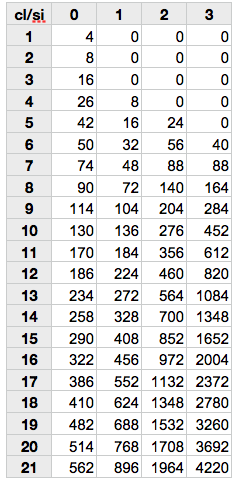 The computer experiment suggest that all columns yield quadratic functions.
Open problem: Give a proof that conjecture and find the coefficient of these quadratic functions.
Maryam Mirzakhani proved that for a surface of g handles, and b holes, the column  SI=0 grows like a polynomial of degree 6g-6+2b.
Igor Rivin proved that the column SI=1 grows like a polynomial of degree 6g-6+2b.
Open problem: Give a proof that conjecture and find the coefficient of these quadratic functions.
More generally, describe the function  
F(L, SI) =cell (L, SI)
54